Девайсы - электронно-образовательные комплексы
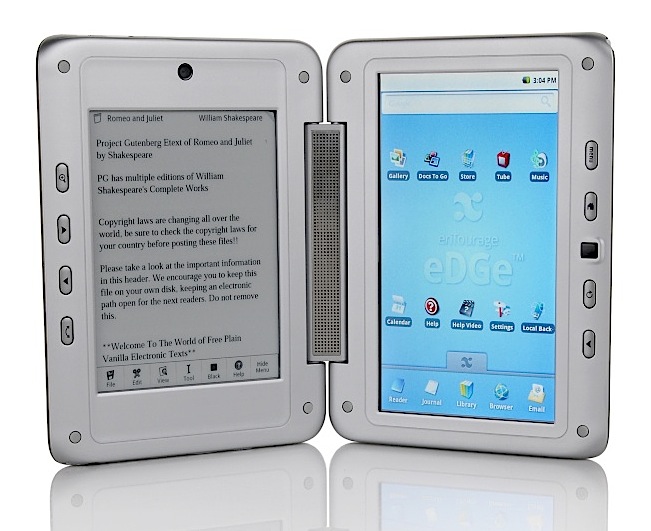 Брит А. Е. учитель-логопед I категории МОУ СОШ №50
Учебно-методический комплект 
«Предшкола нового поколения»
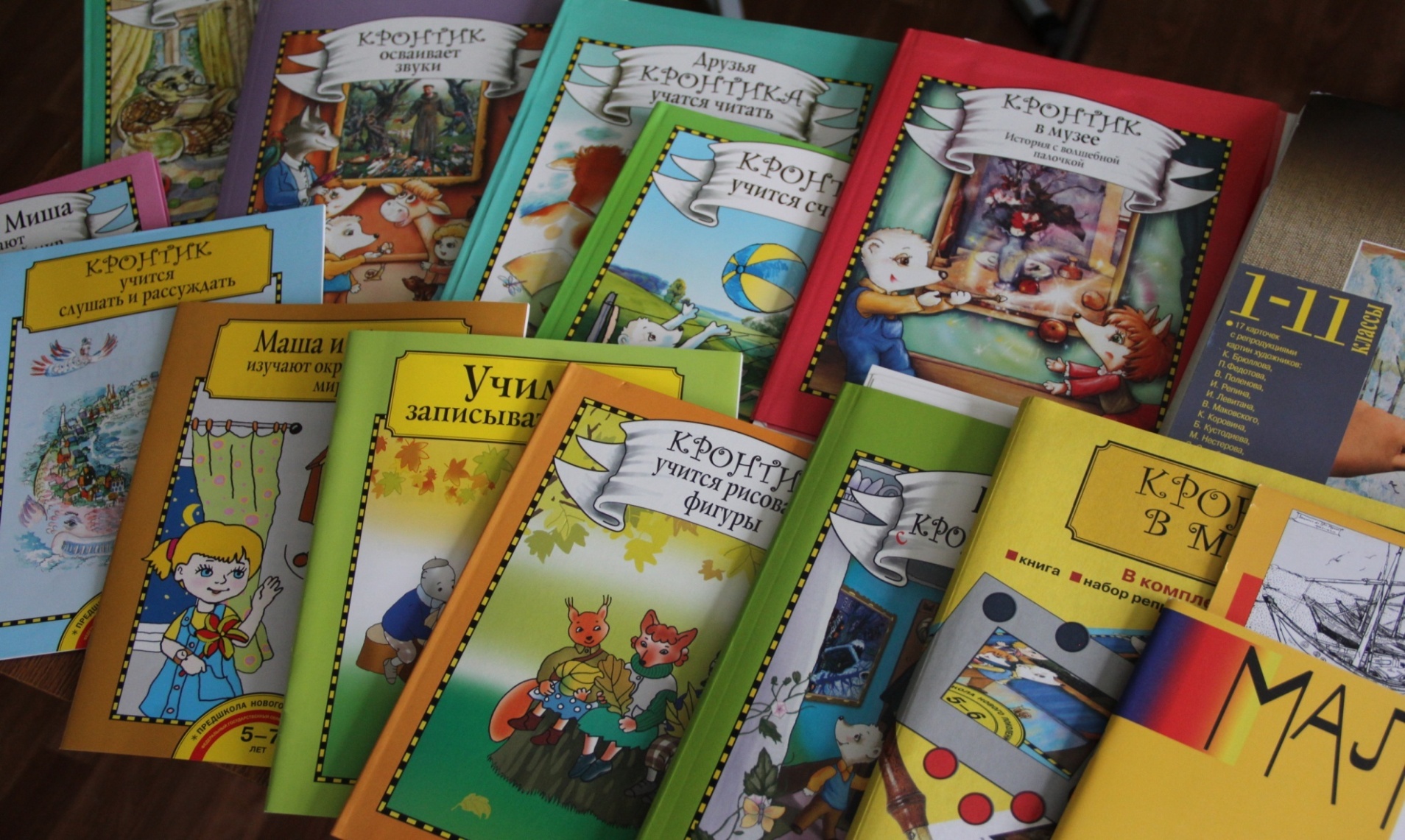 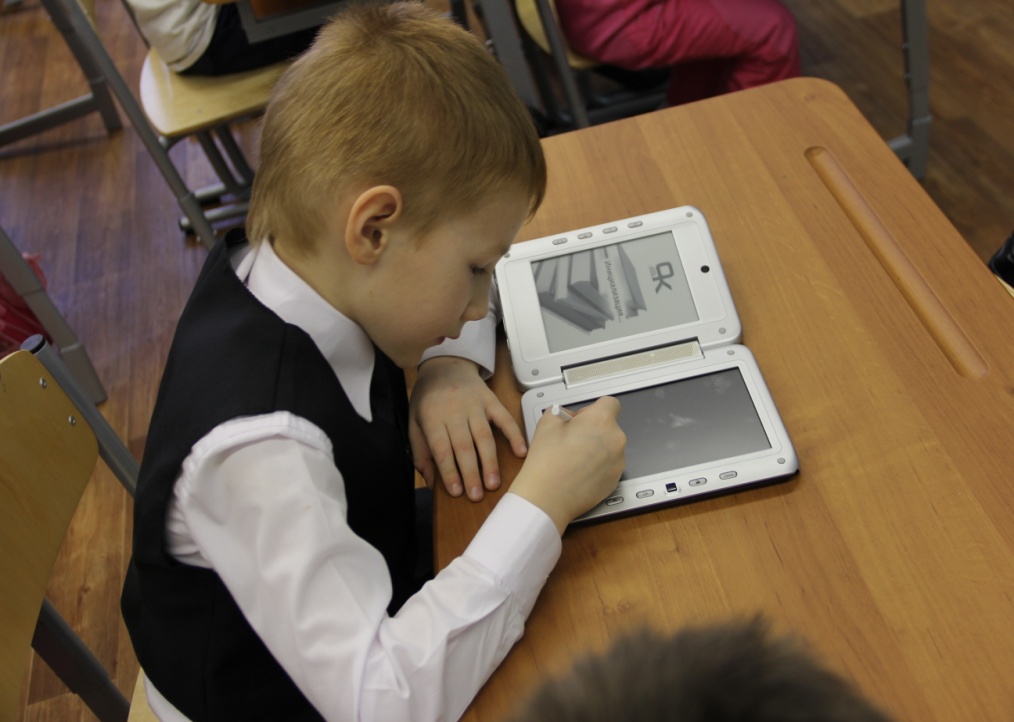 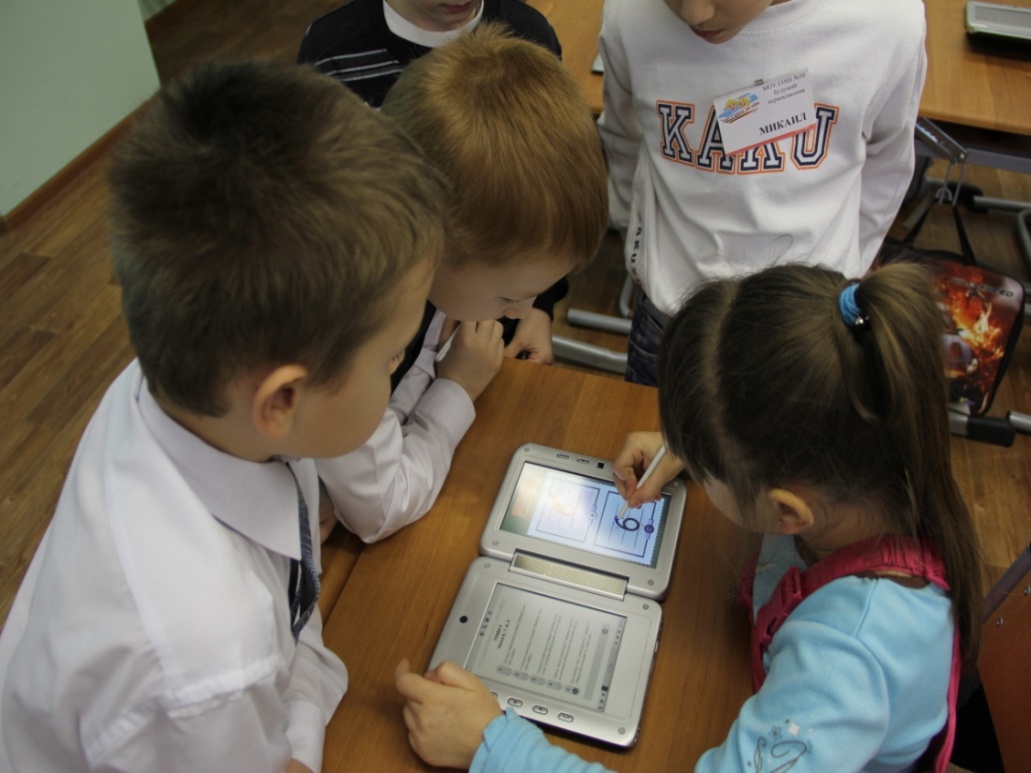 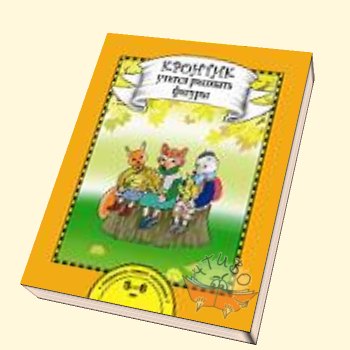 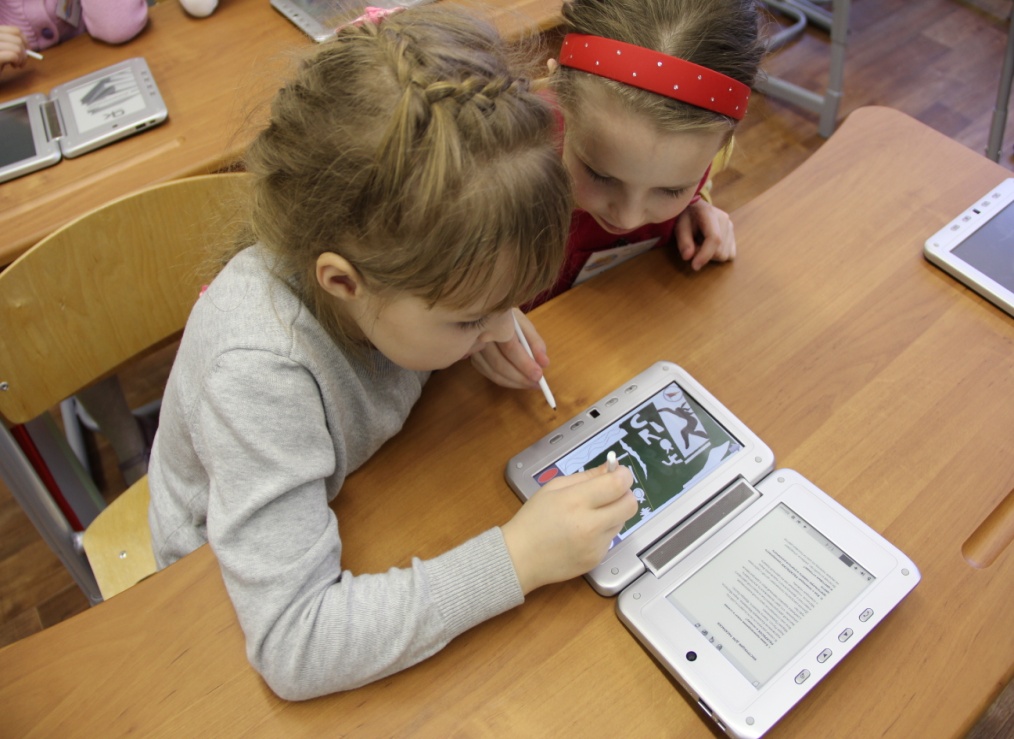 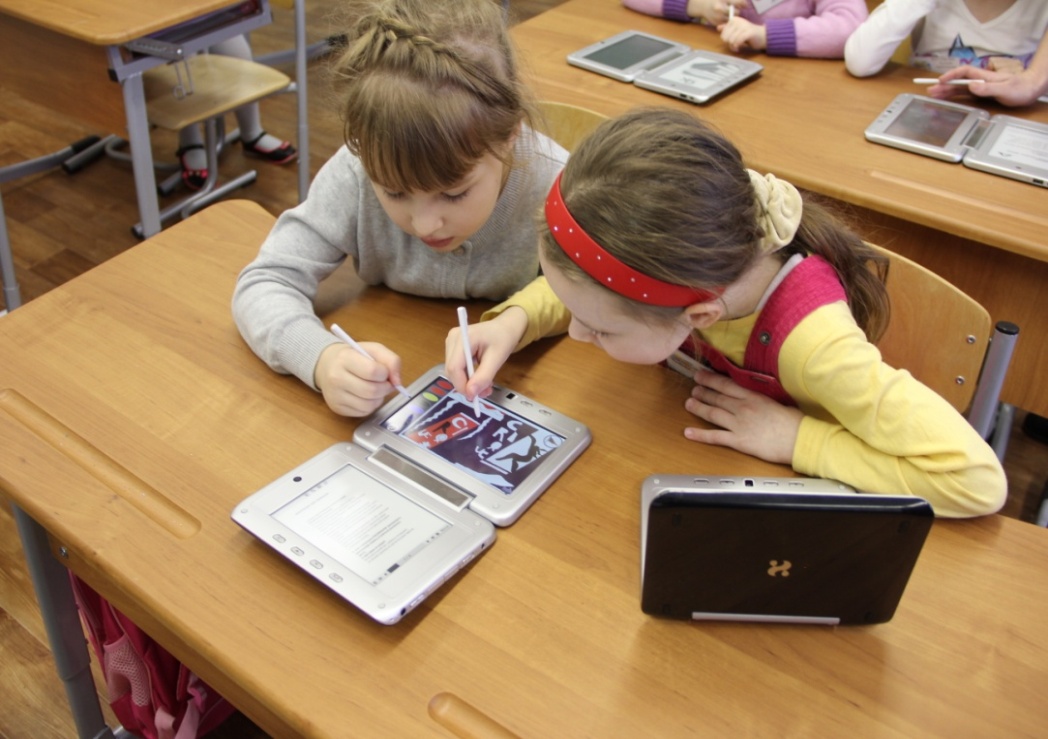 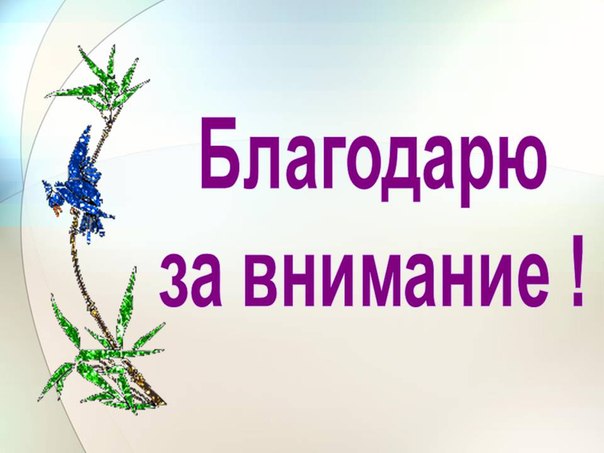